Figure 2. Treatment possibilities in pulmonary hypertension related to left heart disease. In pulmonary hypertension due to left heart disease (PH-LHD) the treatment possibilities are related to the cause of PH-LHD. Etiology dependent correction, heart failure treatment optimization and appropriate rhythm control are independent from the initial cause of PH-LHD. However further steps as mitral / tricuspid regurgitation correction (if appropriate and possible) and referral for left ventricle assist device (LVAD) implantation or orthotropic heart transplantation (OHT) should be individualized but are also related to the initial cause of PH-LH.
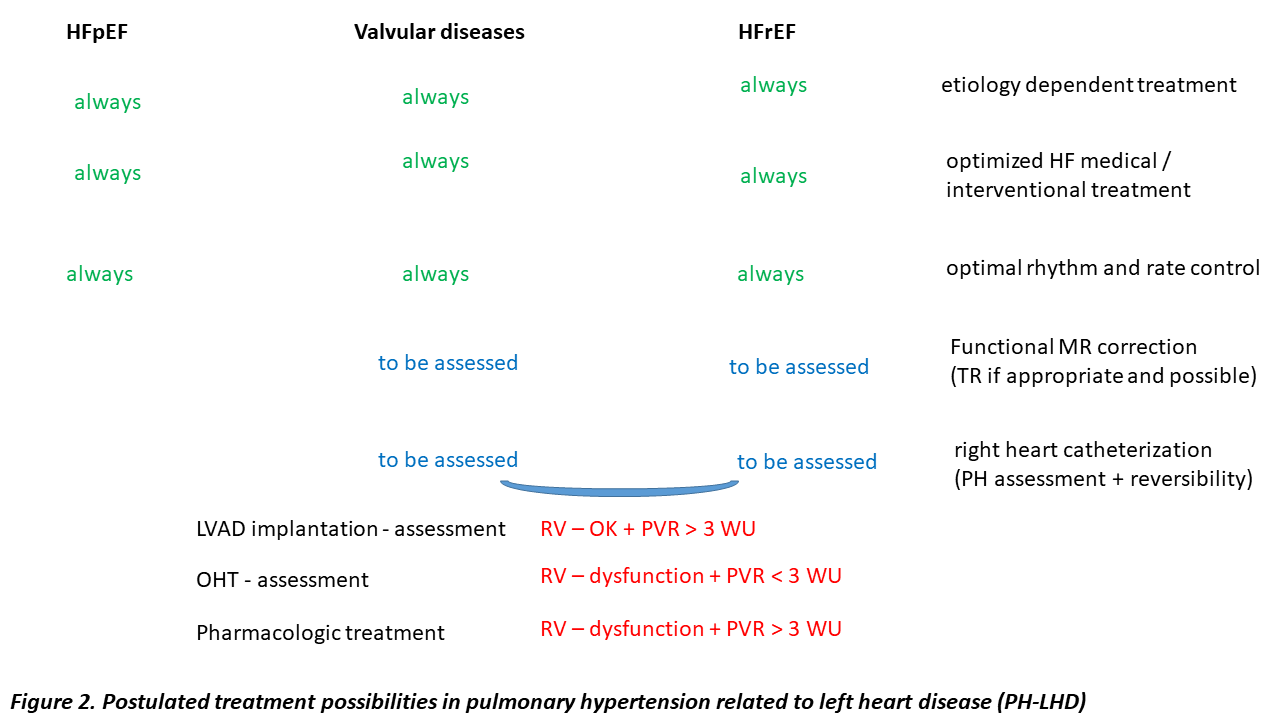 Przemysław Leszek   et al., Conditioning Medicine 2020; 3(6):xxx-xxx.